Distributed Object Storage Rebuild Analysis 	via Simulation with GOBS
Justin M Wozniak, Seung Woo Son, and Robert Ross

Argonne National Laboratory
Presented at: 

Workshop on Fault-Tolerance for HPC at Extreme Scale (FTXS 2010) 
Chicago, IL – June 28, 2010
Outline
Context
High-performance storage use cases
Parallel filesystems
Object storage motivation
Problem statement
Disk size/fault rate dynamic
System model

GOBS Simulator
Data placement for survivability
Simulation and analysis of rebuild performance (GOBS)

Preliminary results
Hot spots
Eager rebuilds
Distributed Object Storage Rebuild Analysis via Simulation with GOBS
2
06/28/2010
Context
Distributed Object Storage Rebuild Analysis via Simulation with GOBS
3
06/28/2010
Uses of high-performance storage (1)
Checkpoint
Write out all user memory to non-volatile storage
Basic survival strategy to avoid lost work

Optimal checkpoint interval
First-order approximation to optimal checkpoint write interval
to : checkpoint interval
tw : time to write checkpoint
tf : mean time to failure

Future trends
Bigger memory → longer writes
More components → more faults
Could reach a critical point
Distributed Object Storage Rebuild Analysis via Simulation with GOBS
4
06/28/2010
Uses of high-performance storage (2)
Useful application data
MPI-IO
Parallel interface for file I/O operations 
Allows I/O experts to implement optimizations 
High-level libraries
Provide a variable-oriented view on data
PnetCDF, HDF5, ADIOS
Can use MPI-IO 

POSIX I/O 
Still prevalent in large-scale applications
Must maintain user expectations, portability, but make use of high-performance machines
Distributed Object Storage Rebuild Analysis via Simulation with GOBS
5
06/28/2010
Parallel filesystems
Eliminate single bottlenecks in I/O
-- APPLICATION --
CLIENT
CLIENT
CLIENT
CLIENT
-- NETWORK --
DISK
DISK
DISK
DISK
FS
FS
FS
FS
Distributed Object Storage Rebuild Analysis via Simulation with GOBS
6
06/28/2010
Object storage
Separation of concerns









Employed by many modern systems – not “old news” either
CLIENT
CLIENT
-- NETWORK --
-- NETWORK --
FS
FS
→
BLOCKS
OBJECTS
-- NETWORK --
-- NETWORK --
BLOCKS
DISK
DISK
Distributed Object Storage Rebuild Analysis via Simulation with GOBS
7
06/28/2010
Distributed object placement
Object placement algorithm: 
xi,j : object i, replica j
sk : server k			
Replicas must be placed on different servers

Place whole objects

Essentially distribute a hash table over multiple sites
Distributed Object Storage Rebuild Analysis via Simulation with GOBS
8
06/28/2010
Related work
RUSH
(Honicky and Miller, 2003) – described distribution of remaining replicas after loss of one replica server
(Weil et. al., 2006) – evaluated efficiency of reorganization

Kinesis
(MacCormick et. al., 2009) – evaluated object load balancing of object placement, user accesses and rebuild parallelism

PIO-SIM 
(Bagrodia et. al., 1997) – analyze MPI-IO strategies such as collective operations, two-phase I/O, and cooperative caches

PFSS
(Speth, 2005) – simulated PVFS with RAID under various fault conditions
Distributed Object Storage Rebuild Analysis via Simulation with GOBS
9
06/28/2010
Problem statement
Distributed Object Storage Rebuild Analysis via Simulation with GOBS
10
06/28/2010
Exascale storage challenges
Number of disks
Speed: to satisfy checkpoint requirements, will need ~30,000 disks 
Capacity: may use additional storage hierarchy for space

Required bandwidth
~12 TB/s
New ability to manage many clients

Redundancy
Must plan to lose up to 10% of disks per year
That’s 263 TB/day; 3.125 GB/s

(Power)
Distributed Object Storage Rebuild Analysis via Simulation with GOBS
11
06/28/2010
System architecture
FILE 354
-- NETWORK --
OBJECT 520
OBJECT 520 P
OBJECT 332 S
SERVER 232
SERVER 812
OBJECT 813 S
OBJECT 421 S
OBJECT 993 P
OBJECT 193 P
STORE
STORE
OBJECTS
OBJECT 772 S
OBJECT 520 S
OBJECTS
RAID
RAID
DISK
DISK
DISK
DISK
DISK
DISK
DISK
DISK
RAID
RAID
DISK
DISK
DISK
DISK
Storage infrastructure modeled by GOBS
Distributed Object Storage Rebuild Analysis via Simulation with GOBS
12
06/28/2010
System design parameters
Setup
B : address bit-length
files : number of files
file.* :  file generation parameters,  including file.width
nodes :  number of servers (~700)		

Disks
disk.size : bytes
disk.speed :  bytes/second 

User accesses
reads 
writes 
Faults
disk.mttf :  seconds 
mttc :  seconds
mttr.reboot :  seconds (~1hr)
mttr.disk :  seconds (~24hr)

Redundancy
replica.source :  (primary, etc.)
file.replicas :  (~3)
{
}
RAID Reliability Formula
Chen et. al., 1994
Distributed Object Storage Rebuild Analysis via Simulation with GOBS
13
06/28/2010
[Speaker Notes: Auto-generation of parameters]
Fault response model
ESTABLISH PRIMARY
LOCATE
REPLICAS
SCHEDULE
COPY
OBJECT 332
OBJECT 124
OBJECT 265
-- SHORT --
OBJECT
034
OBJECT
265
OBJECT
124
OBJECT
332
OBJECT 034
OBJECT 192
-- WORK QUEUE--
COPY
COPY
X
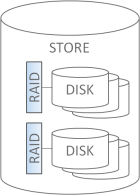 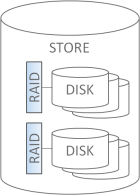 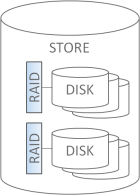 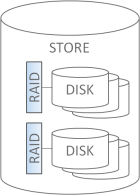 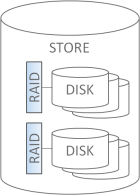 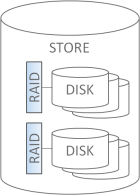 Object copies scheduled by replica management routines
One copy per server in flight
Distributed Object Storage Rebuild Analysis via Simulation with GOBS
14
06/28/2010
Disk failure rates
CMU study
Typically ~5%/year
Up to 13%

Google study
Below 5% in first year
Peaks near 10% in year 3
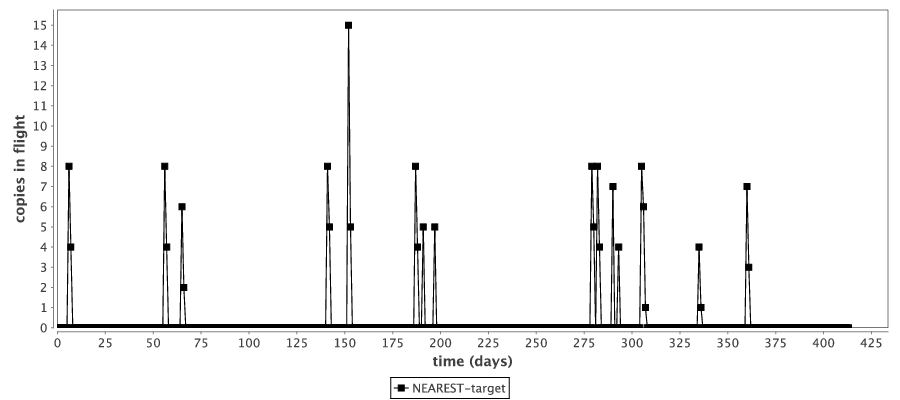 GOBS simulation of 32,000 disks in RAID 5 (4+1 )Plot shows inter-node traffic due to RAID loss
Future directions in large-scale storage systems
15
05/03/2010
Simple data placement is problematic
Combine local RAID with inter-node replication for availability
Local RAID is relatively faster for read-modify-write operations
Whole node loss – often temporary – managed with replicas
SERVER
SERVER
NEW
SERVER
SERVER
SERVER
NEW
SERVER
Distributed Object Storage Rebuild Analysis via Simulation with GOBS
16
06/28/2010
GOBS Simulator
Distributed Object Storage Rebuild Analysis via Simulation with GOBS
17
06/28/2010
Simulation as initial approach
Simulated system
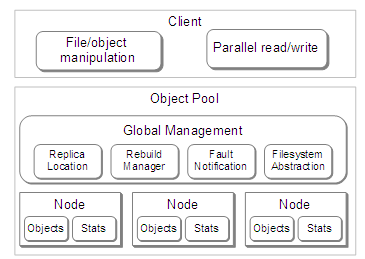 Workload simulation
Idealized control
Object servers
Distributed Object Storage Rebuild Analysis via Simulation with GOBS
18
06/28/2010
Software abstractions
General OBject Space (GOBS) simulator architecture
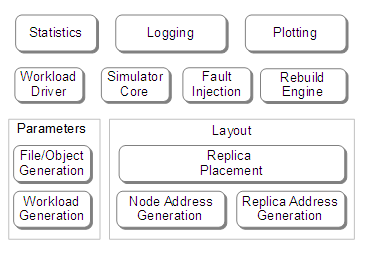 User interface
Core functionality
Replaceable components
Distributed Object Storage Rebuild Analysis via Simulation with GOBS
19
06/28/2010
Simulator - extensibility
Extensible Java simulator
Heavy use of inheritance
Enable easy implementation of new schemes

Class hierarchy:
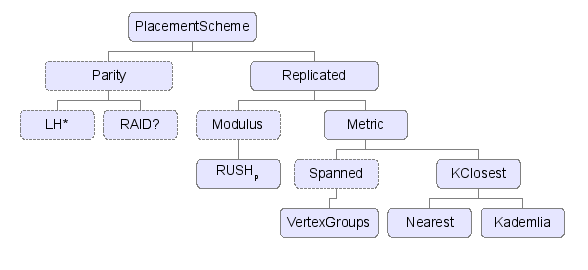 Distributed Object Storage Rebuild Analysis via Simulation with GOBS
20
06/28/2010
Preliminary results
Distributed Object Storage Rebuild Analysis via Simulation with GOBS
21
06/28/2010
GOBS results – rebuild hot spots
600 servers; 30 TB disks; RAID 5 (4+1); disk transfer rate 400 MB/s; 
1EB filesystem
Single fault induced – rebuild performed












Replica pulled from last in chain
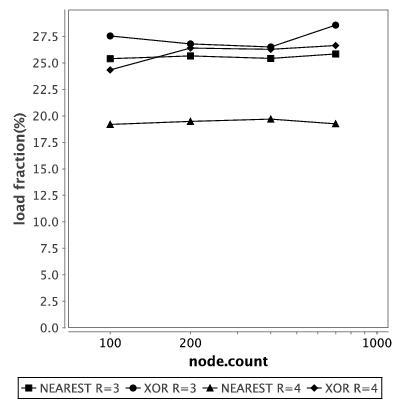 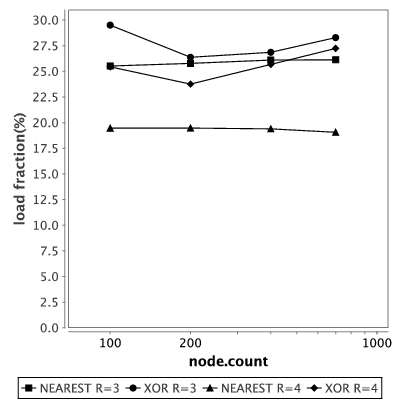 Replica pulled from random node








Replica pulled from last in chain
Distributed Object Storage Rebuild Analysis via Simulation with GOBS
22
06/28/2010
GOBS results – rebuild curves
Single fault induced – rebuild performed













Replica pulled from last in chain
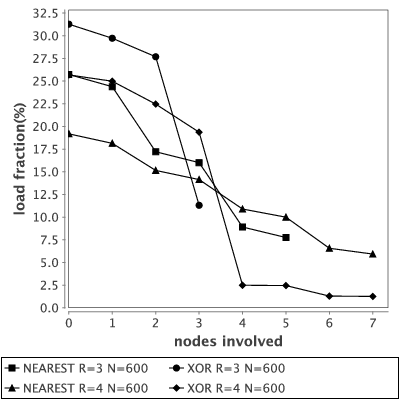 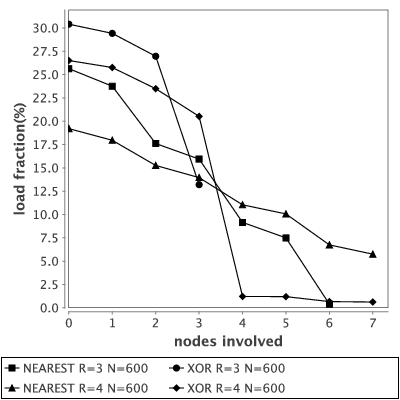 Replica pulled from random node








Replica pulled from last in chain
Distributed Object Storage Rebuild Analysis via Simulation with GOBS
23
06/28/2010
GOBS results – rebuild concurrency
Multiple faults induced – average traffic recorded

Replica pulled from primary

“target” – RAID (4+1)
“san” – RAID (8+2)

“active” – begin copies immediately
“latent” – wait until replacement is inserted
Distributed Object Storage Rebuild Analysis via Simulation with GOBS
24
06/28/2010
GOBS results – data loss
Vary disk MTTF and report objects lost per year

Neither scheme loses data unless MTTFs are extremely low

Indicates that aggressive schemes may be used that favor user accesses

(How does one quantify amount of data loss?)
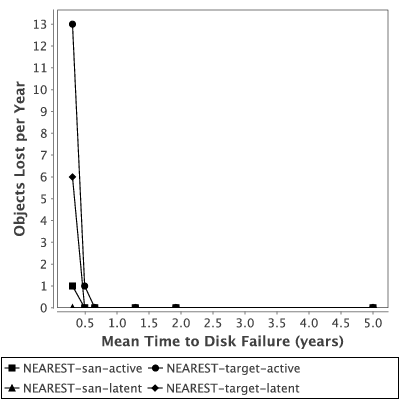 Distributed Object Storage Rebuild Analysis via Simulation with GOBS
25
06/28/2010
GOBS: Summary
Data placement strategies matter when performing rebuilds


Rebuild time matters over long data lifetimes


Simulation can help evaluate placement strategies


Much more to do here…
Distributed Object Storage Rebuild Analysis via Simulation with GOBS
26
06/28/2010
Thanks
Grants:This research is supported in part by NSF grant OCI-721939, NIH grants DC08638 and DA024304-02, the Office of Advanced Scientific Computing Research, Office of Science, U.S. Dept. of Energy under Contracts DE-AC02-06CH11357 and DE-AC02-06CH11357. Work is also supported by DOE with agreement number DE-FC02-06ER25777.
Distributed Object Storage Rebuild Analysis via Simulation with GOBS
27
06/28/2010
Questions
Distributed Object Storage Rebuild Analysis via Simulation with GOBS
28
06/28/2010